DSC40B:Theoretical Foundations of Data Science II
Lecture 5:   Binary search and recurrence


Instructor: Yusu Wang
Previously
Different types of time complexity analysis
Equipping us with ways to analyze performance of algorithms

Today and onwards
Algorithm design 
Start with the Search problem in sorted array 
Solving recurrence to obtain time complexity
Often arise from recursive algorithms
Part A:Motivation of binary search in sorted array
Search in Database
Large data sets are often stored in databases







Given the same database, one can make multiple queries
e.g, Search for a specific entity, find Maximum in salary, or Range queries
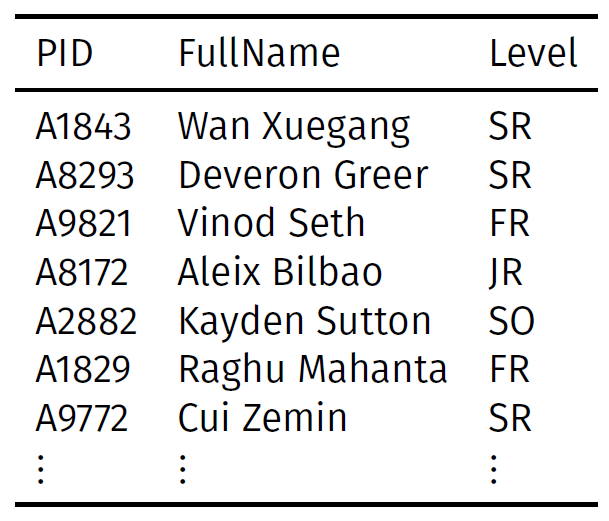 Query: 
What is the name of the student with PID A8172?
Preprocessing + Queries
In general 
We would like to organize data so that they can support many such queries efficiently. 

Time taken to prepare / organize data into a form that is easier for later queries is call pre-processing time. 
Time taken to answer queries is called query time. 
Often it is worthwhile to spend pre-processing time if the query time is significantly reduced and there are many queries to be performed.
An example
An example
An example
An example
An example
An example
Preprocessing + Queries
If there are many queries, then often, performing a preprocessing pays off if that makes answering the queries more efficient. 

Furthermore, often queries have to be done online, while preprocessing can be done offline
Hence sometimes, even if we don’t have many queries, it still pays off to do preprocessing to support fast online queries for users.
Part B: Binary search in sorted array
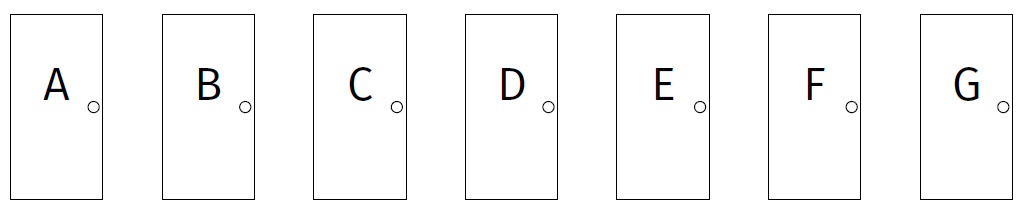 If the numbers can be arbitrarily placed behind these doors 
cannot do better than linear search 
after opening each door, 42 can be in any of the remainder doors
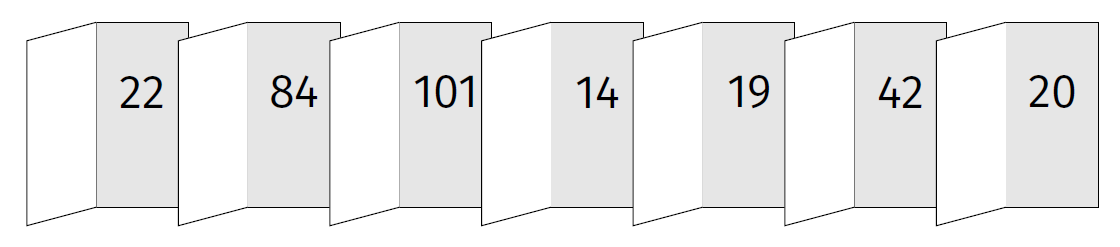 If the list of numbers are sorted
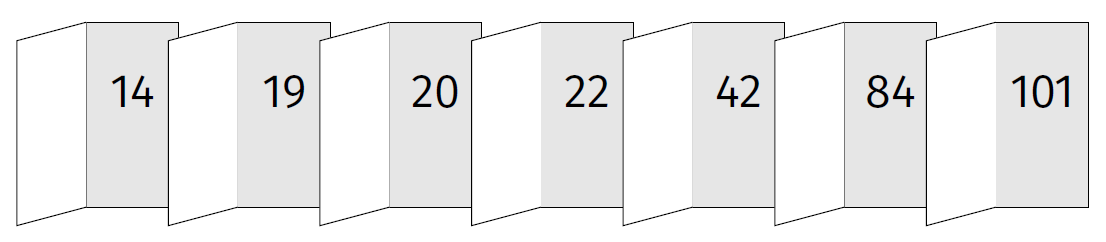 If the list of numbers are sorted
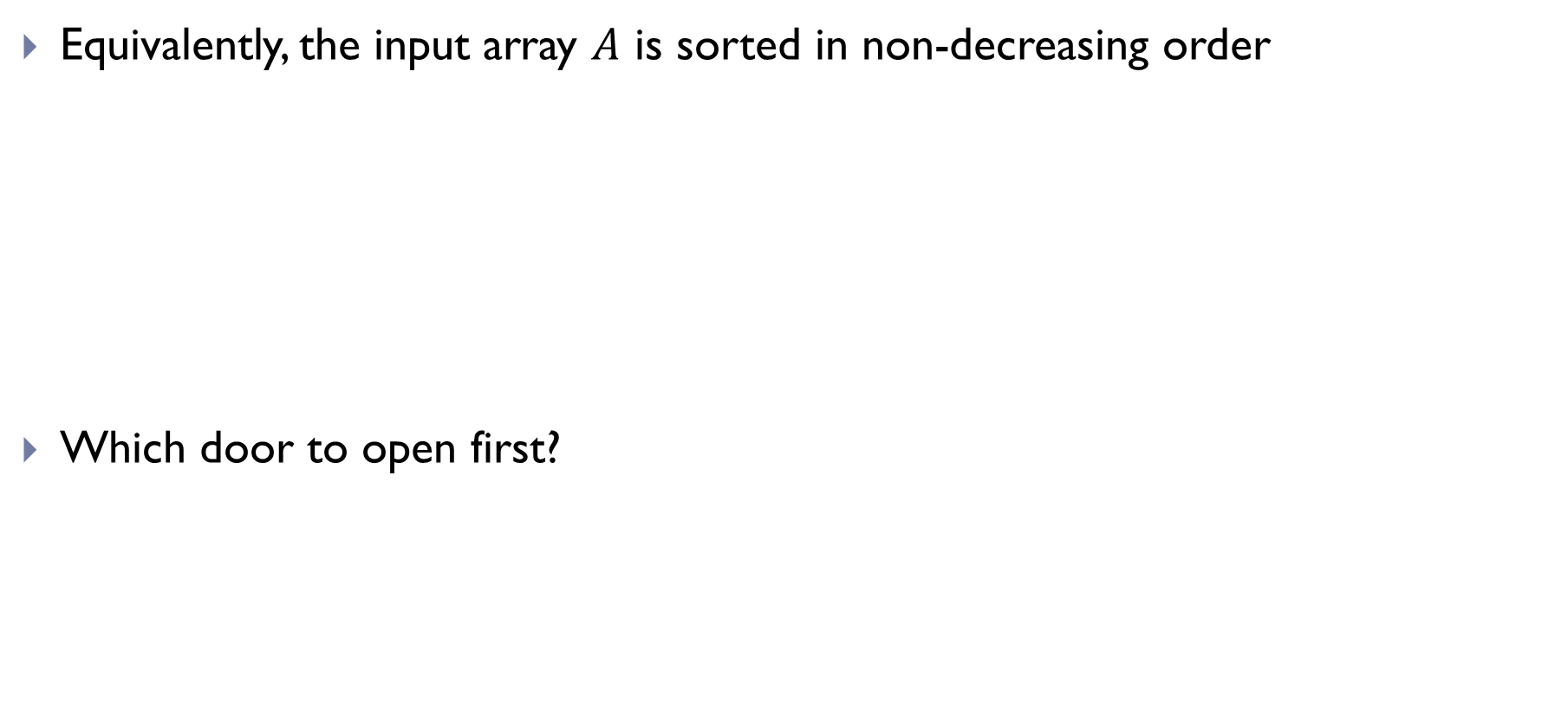 If the list of numbers are sorted
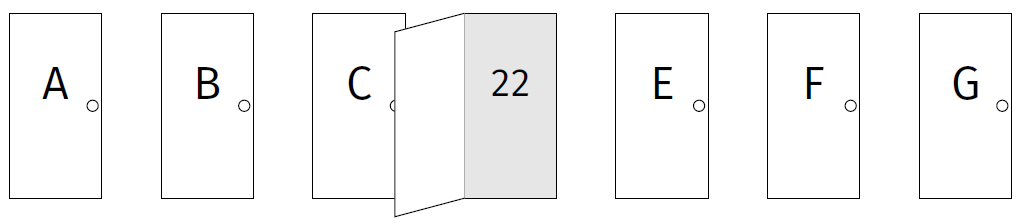 If the list of numbers are sorted
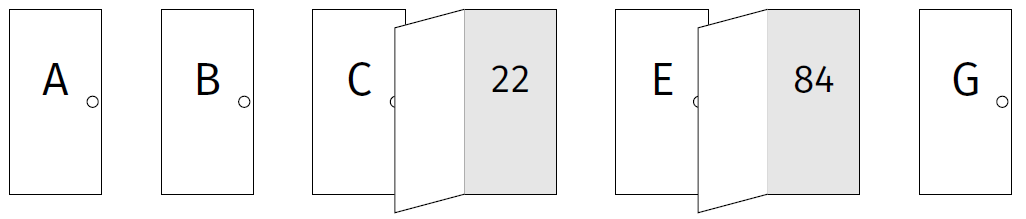 If the list of numbers are sorted
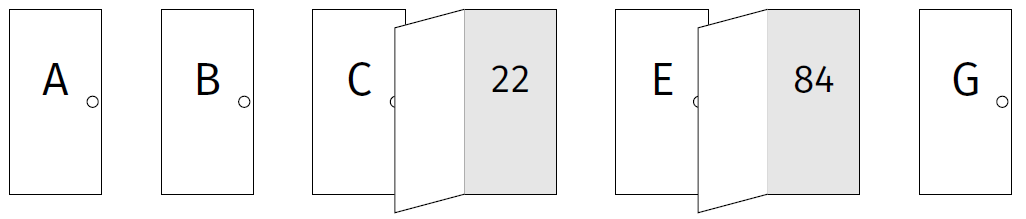 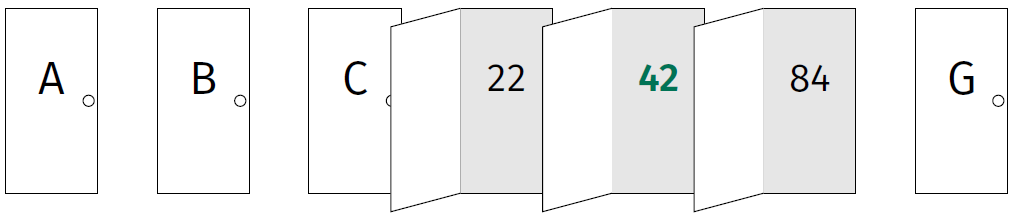 Strategy
First pick the middle door

Allows you to rule out half of the other doors.

Pick door in the middle of what remains.

Repeat, recursively.
Strategy
First pick the middle door

Allows you to rule out half of the other doors.

Pick door in the middle of what remains.

Repeat, recursively.
How to convert this strategy to a piece of code (an algorithm)?
Search Problem in sorted array
Search Problem in sorted array
Binary Search Algorithm
Example
Part C:Correctness of binary-search
Correctness
How do we convince ourselves that such a recursive algorithm is correct? 

Often by inductive thinking (bottom-up):  
(1) Make sure algorithm works in the base case.
(2) Check that all recursive calls are on smaller problems, and that it terminates 
(3) Assuming that the recursive calls work, does the whole algorithm work?
(1) Base case
(2) Recursive steps -- termination
Does the procedure terminate? 
Or could it get into infinite loop?
(2) Recursive steps -- termination
Does the procedure terminate? 
Or could it get into infinite loop? 

Yes, as each time, the size of the subproblem we consider is strictly smaller till we reach the base case
(3) Recursive steps -- correctness
Intuitively, why it works:
Show that it works for size 1 (base case).

 ⟹ will work for size 2 (inductive step).

 ⟹ will work for sizes 3, 4 (inductive step).

 ⟹ will work for sizes 5, 6, 7, 8 (inductive step) ..
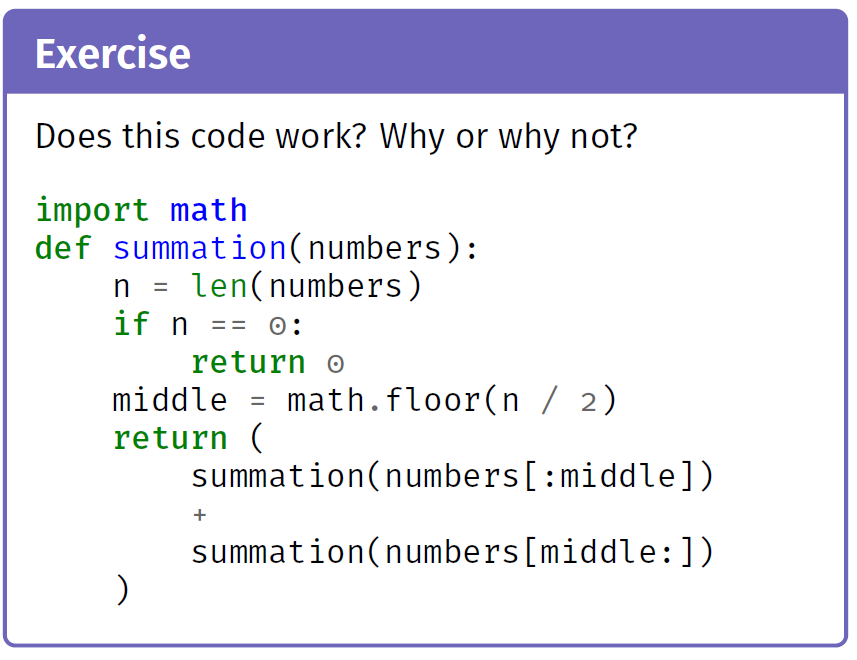 Part D: Time complexity analysis: Recurrence relations
Best Case?
Worst Case?
Solving Recurrence
One way is via the following strategy: 
1. “Unroll” several times to find a pattern.

2. Write general formula for 𝑘th unroll.

3. Solve for # of unrolls needed to reach base case.

4. Plug this number into general formula.
Recurrence for binary-search
Recurrence for binary-search
Recurrence for binary-search
Recurrence for binary-search
How fast is this compared to linear-search?
Remarks
Note that binary-search requires a sorted input array!
So needs a preprocessing
Worthwhile when there are many queries
Or when we need to perform quick online queries

In practice, 
Databases are often indexed (sorted) by certain keys 
Most commonly, B-Trees are used for organizing databases.
Theoretical lower bounds
Part E: More Recurrence examples
Examples
Examples
Examples/3
Examples/3
Examples
Examples
FIN